5. ЧАС
ЛИКОВНА КУЛТУРА
3.4.2020.

Игре линија
Погледај видео.
https://www.youtube.com/watch?v=oqMqLajyR6o
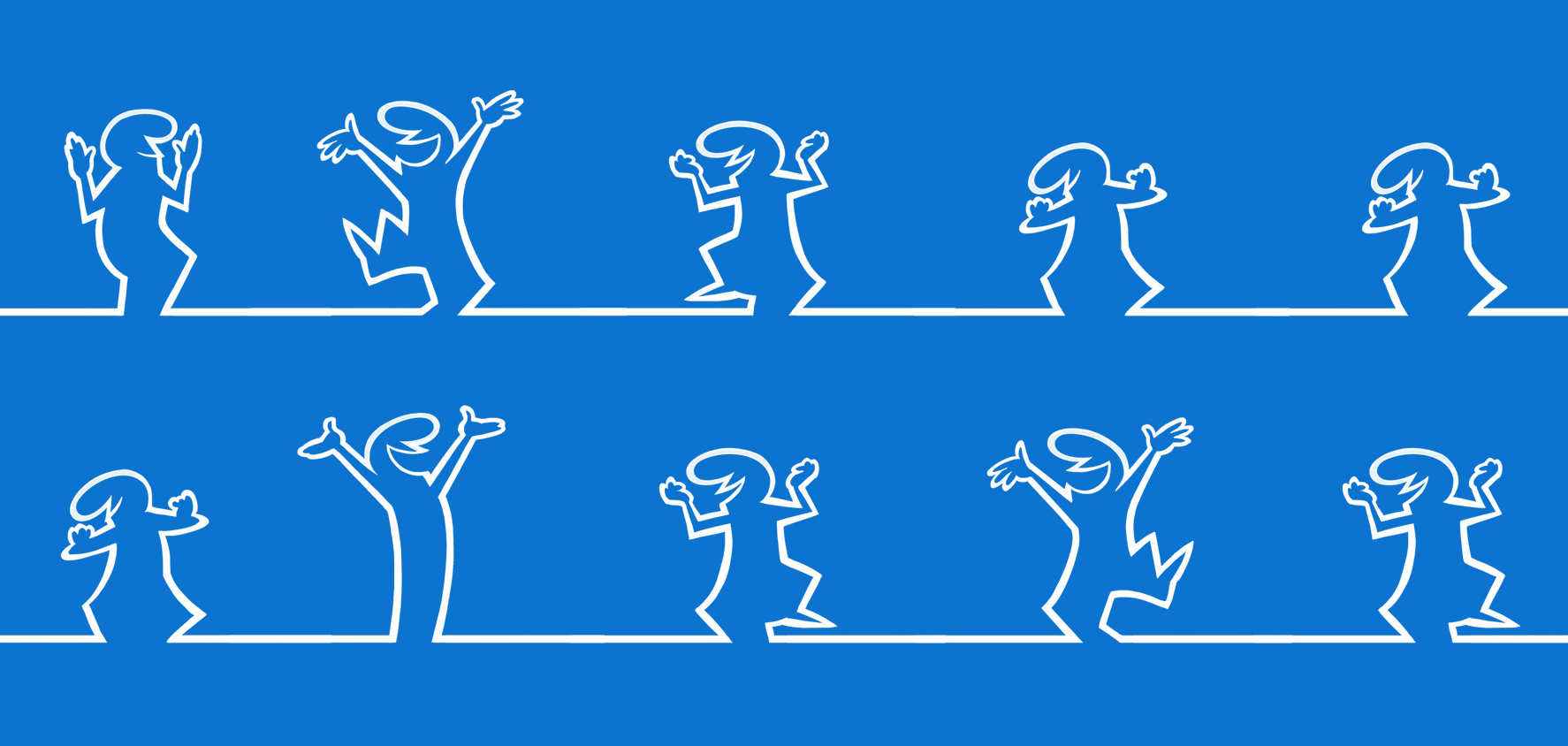 Цртани филм који си гледао/ла зове се Ла Линеа (Линија). У нашој земљи људи га често називају Барум, Барум. 
Главни лик је човек који је нацртан помоћу једне линије и део је линије по којој хода. 
Лик наилази на препреке и често се обраћа цртачу за помоћ.
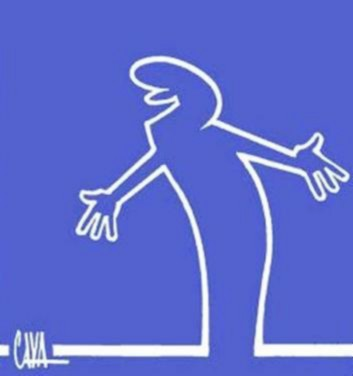 Цртани филм Ла Линеа (Линија) био је инспирација за музички видео који можеш видети ако кликнеш на линк испод:
https://www.youtube.com/watch?v=g6t8g6ka4W0
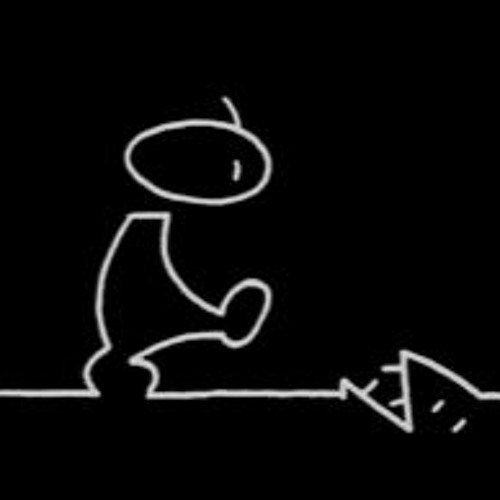 Приметио/ла си да су ликови у цртаном филму и музичком видеу представљени различитим линијама. 
На данашњем часу научићемо какве линије могу бити.
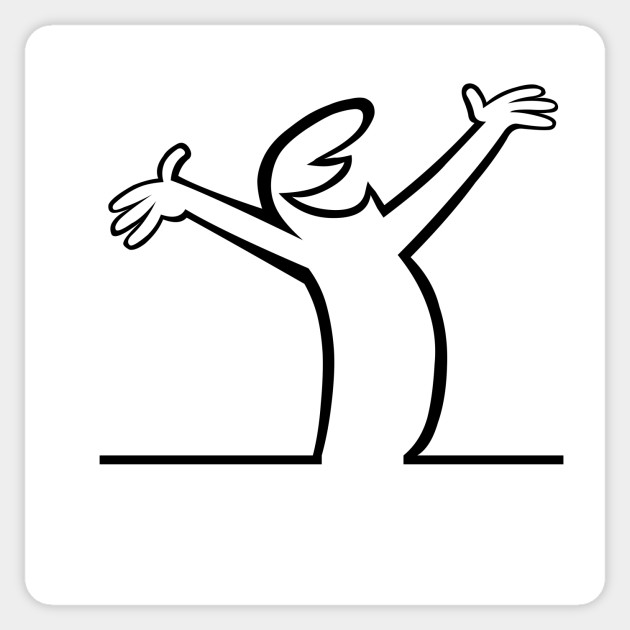 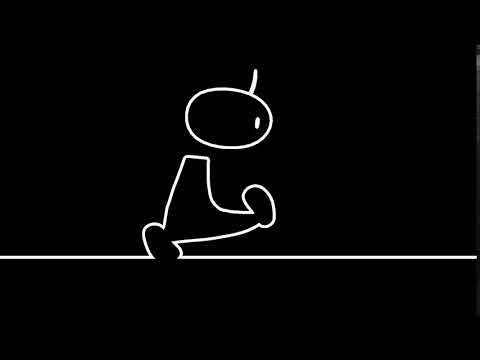 Линије могу бити различите:
ПРАВЕ И КРИВЕ
ТАЛАСАСТЕ И СПИРАЛНЕ
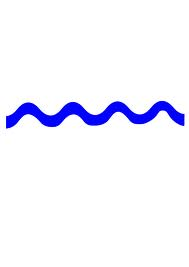 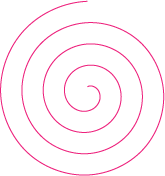 ОТВОРЕНЕ И ЗАТВОРЕНЕ
ДУГЕ И КРАТКЕ
ИСПРЕКИДАНЕ И ИЗЛОМЉЕНЕ
_ _ _ _ _ _ _ _
УСКЕ И ШИРОКЕ
ЗАДАТАК: Лист из свог блока подели на три дела. У сваком делу црвеном бојицом нацртај линије како што је приказано на сликама испод текста, а затим графитном оловком доврши започети цртеж тако што ћеш  користити различите врсте линија о којима смо говорили на данашњем часу. Не треба бојити.
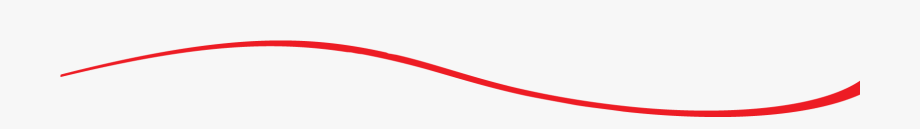